Intérêt théranostique  de l’oncogènètique
Dr Thomas GRELLETY – MD, PhD, 
CH Côte Basque, Bayonne
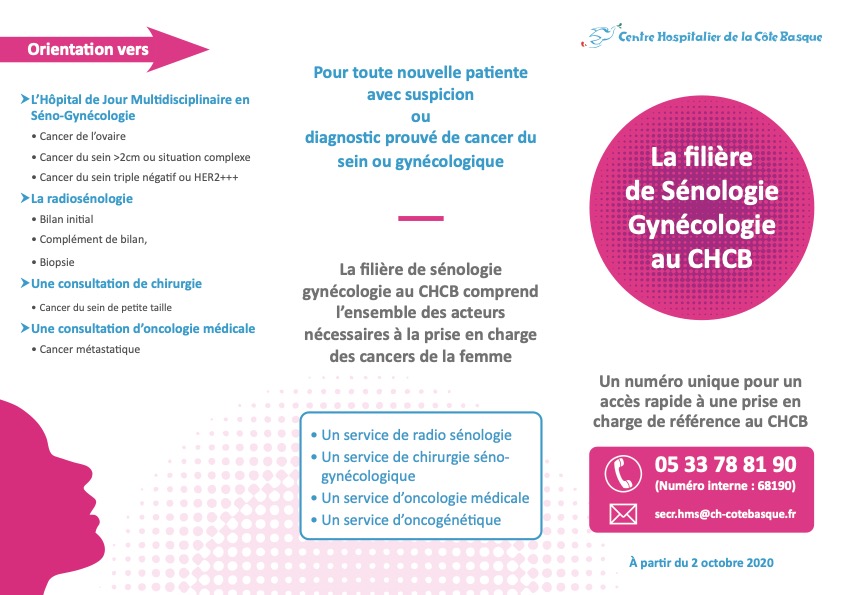 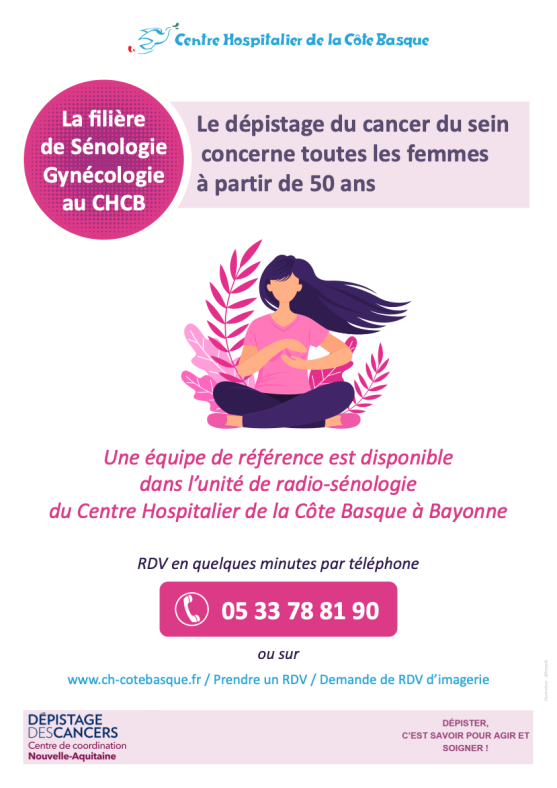 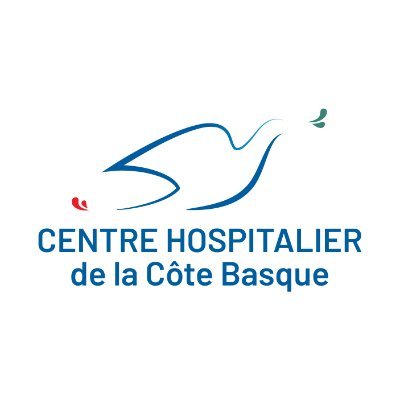 PARP Inhibitors Mechanism of Action
Cancer Cell able to repair single strand break
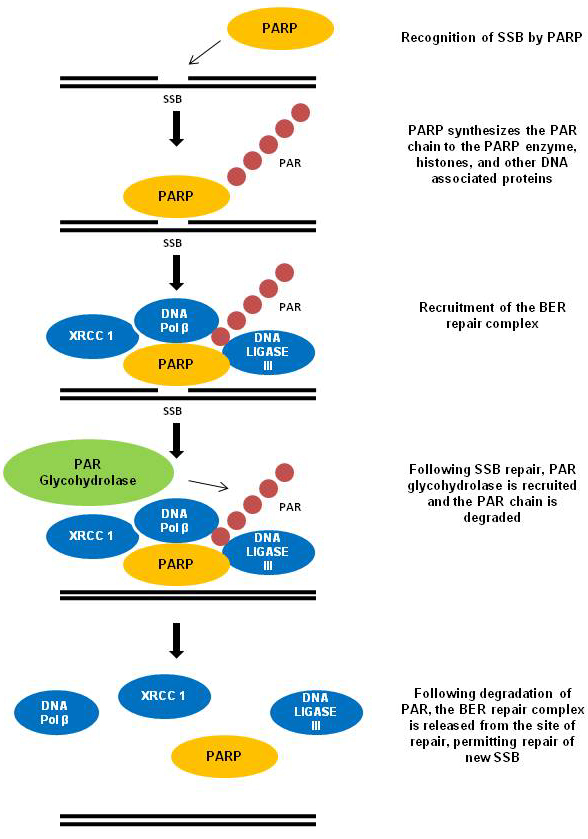 1. Single Strand Breaks in DNA Recognized by PARP
PARP
Cancer Cell treated with PARP inhibitor
BRCA1/2
PARP
2. PARP flags DNA for repair and recruits help, and adds PAR to itself
BRCA Cancer Cell treated with PARP inhibitor
BRCA1/2 --
3. After DNA is fixed, the help is released
PARP
Cancer 
Cell
dies
PALB2 and other mutations may have similar sensitivity
2
PARP Inhibitors Mechanism of Action
Cancer Cell able to repair single strand break
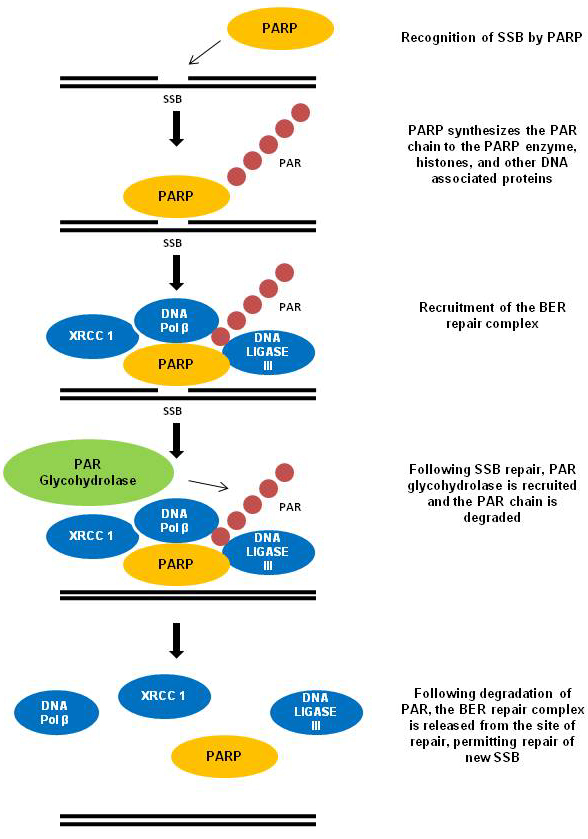 1. Single Strand Breaks in DNA Recognized by PARP
PARP
Inhibit Catalytic
Activity
Cancer Cell treated with PARP inhibitor
BRCA1/2
PARP
2. PARP flags DNA for repair and recruits help, and adds PAR to itself
BRCA Cancer Cell treated with PARP inhibitor
PARP trapping
BRCA1/2 --
3. After DNA is fixed, the help is released
PARP
Cancer 
Cell
dies
PALB2 and other mutations may have similar sensitivity
Mutation de BRCAInhibiteur de PARP en adjuvant des cancers du sein localisés
[Speaker Notes: Taxanes : traitement optimal si mutation?]
OLYMPIA trial : adjuvant olaparib in gBRCAm
• Randomized phase III trials : 1836 patients• BRCA 1 or 2 germline mutation• Olaparib 300 mg twice a day 1 year Vs placebo• HR + high risk definition:  >4 N+ post surgery or no PCR + score CPS-EG >= 3
HR - high risk definition: N+ post surgery or T>2cm  OR no PCR post neoadjuvant CT
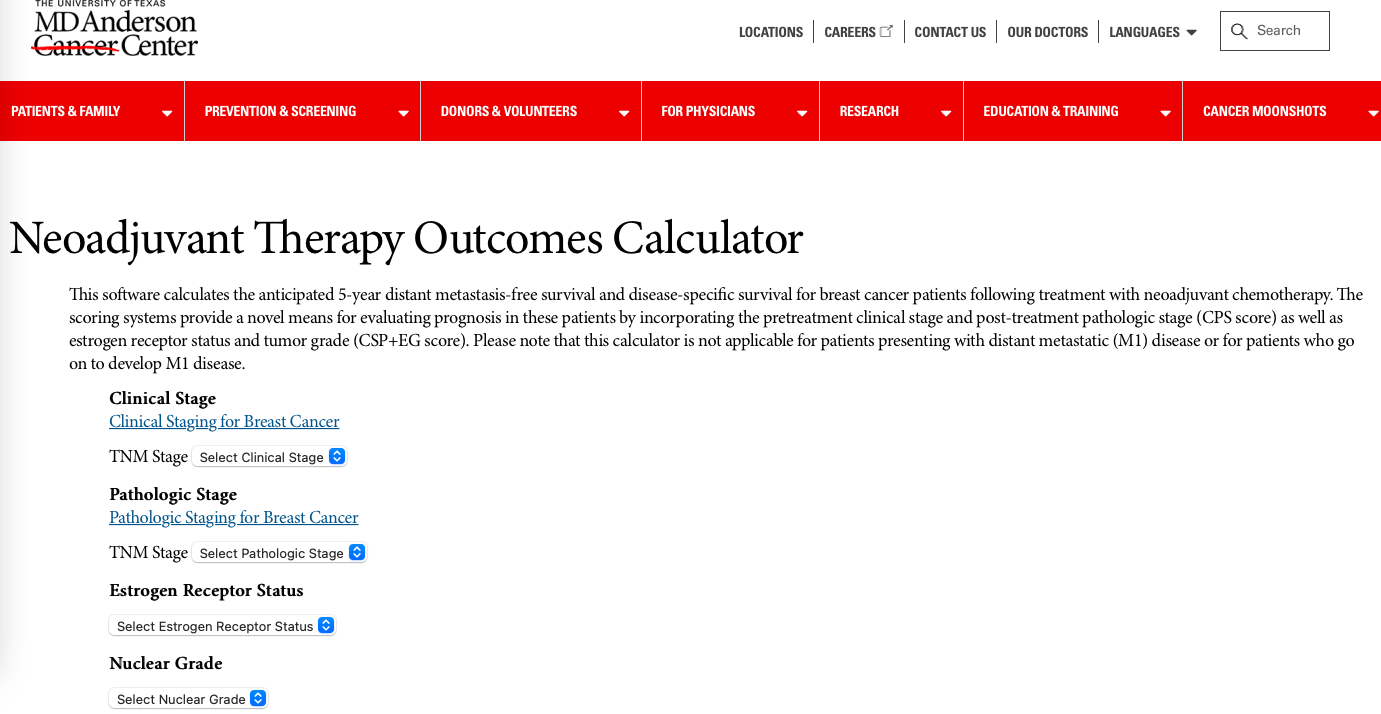 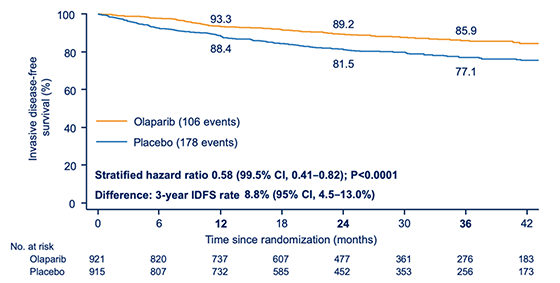 Tutt, NEJM 2021
Mutation de BRCAcancer du sein triple négatif métastatique
[Speaker Notes: Taxanes : traitement optimal si mutation?]
TNT: carboplatine vs docetaxel en 1e L
CJP : taux de réponse
CJS : PFS/OS/tolérance
Tutt A et al Nature Med 2018
TNT : résultats taux de réponse
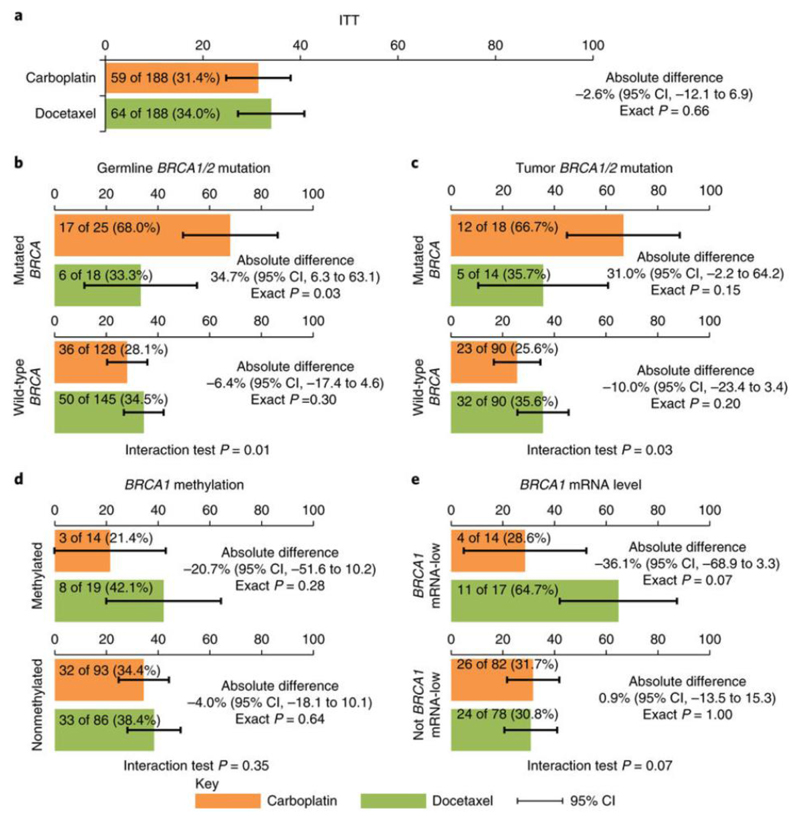 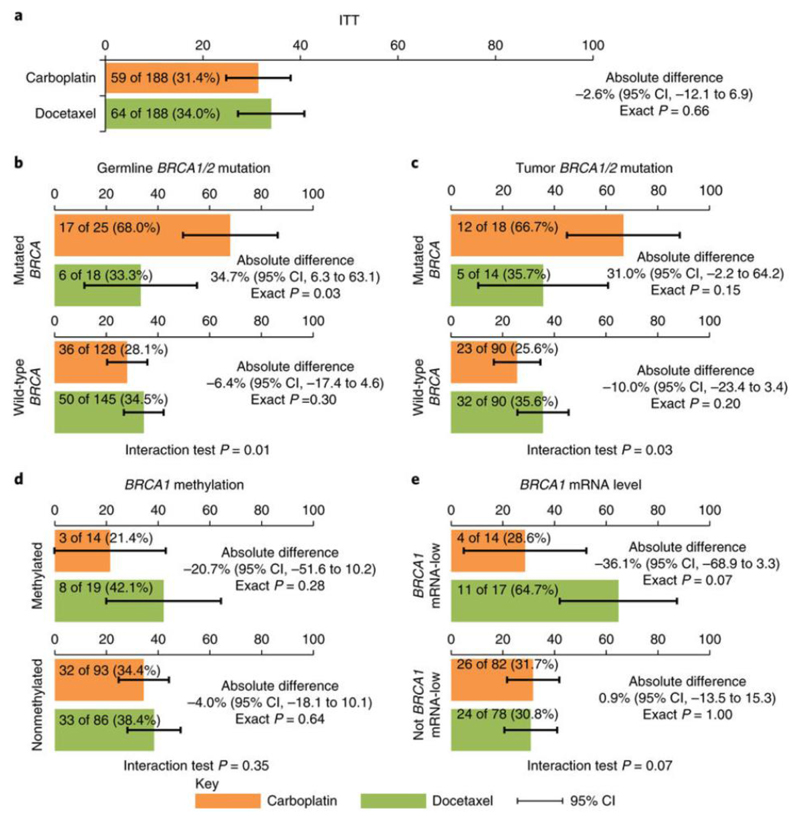 Tutt A et al Nature Med 2018
[Speaker Notes: Non supérieur chez les HRD]
OLYMPIAD phase 3
Olaparib
RAND
Cancer métastatique
Mut germ BRCA1/2
HER2 neg (TN ou non)
hormonoR si RH+
Max 2 L de chimio en meta
Si platine
Si meta Pas de progression sous Platine
Si adj ou neoadj >= 12m. après ttt
Choix du médecin
2:1
Robson et al NEJM 2017
CJP : PFS
EMBRACA phase 3
Talazoparib
RAND
Cancer métastatique
Mut germ BRCA1/2
HER2 neg (TN ou non)
hormonoR si RH+
Max 3 L de chimio en meta
Si platine
Pas de progression sous Platine
>= 6m. après ttt (neo)adj
Choix du médecin
2:1
Litton et al NEJM 2018
CJP : PFS
[Speaker Notes: 40% en L1]
Olympiad et Embraca : résultats
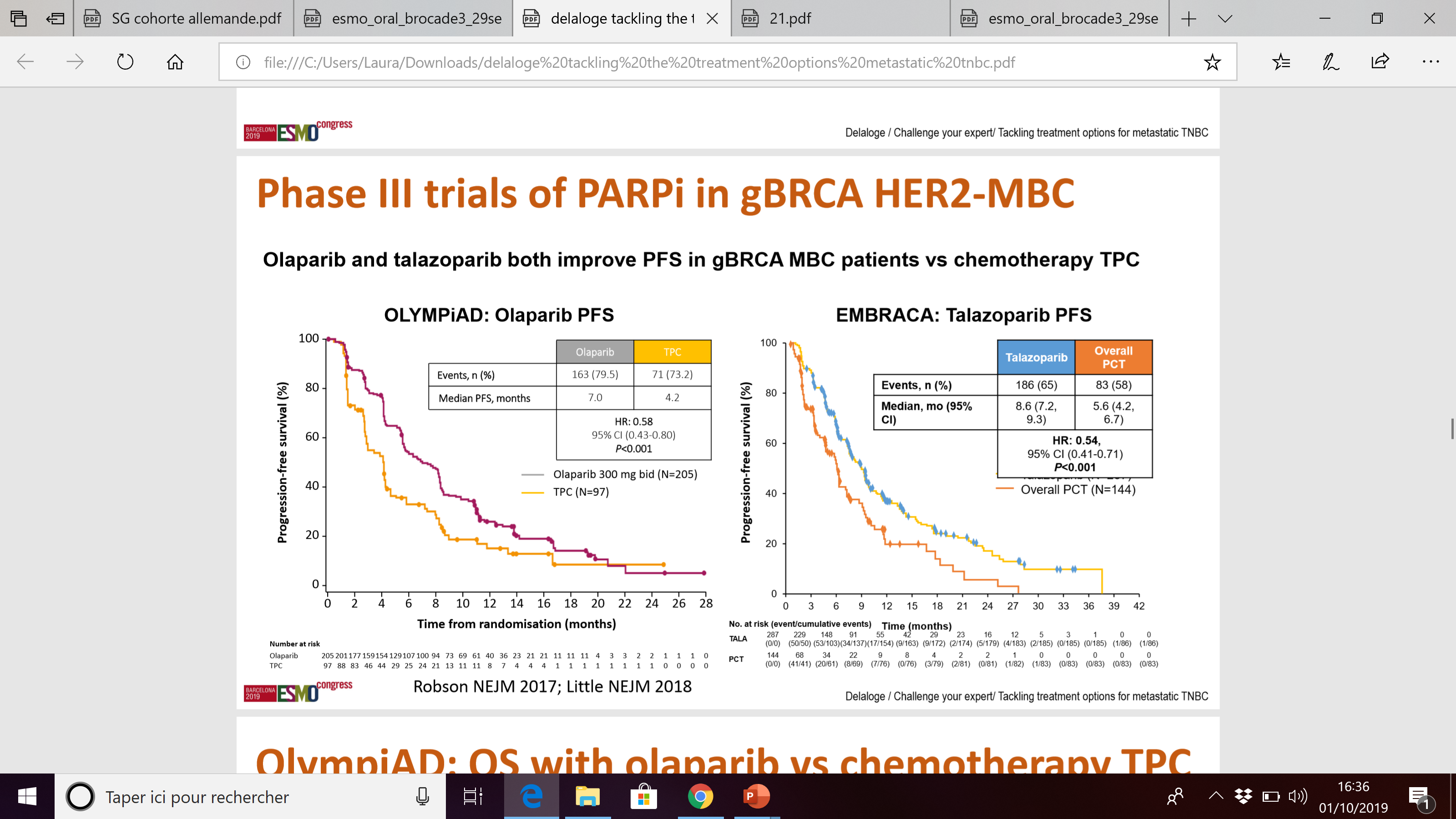 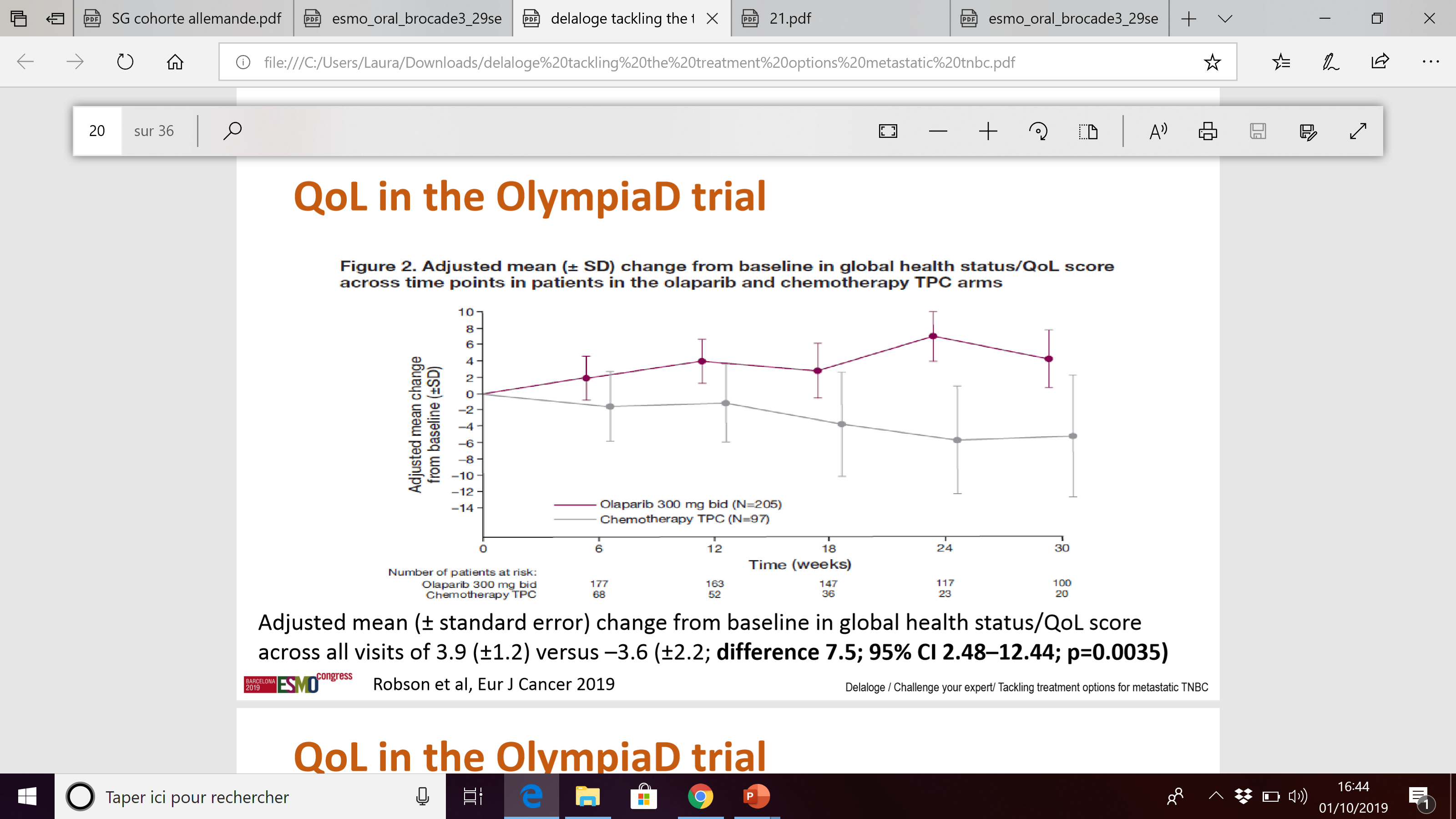  Amélioration PFS, taux de réponse, qualité de vie, moins toxique que la chimiothérapie.
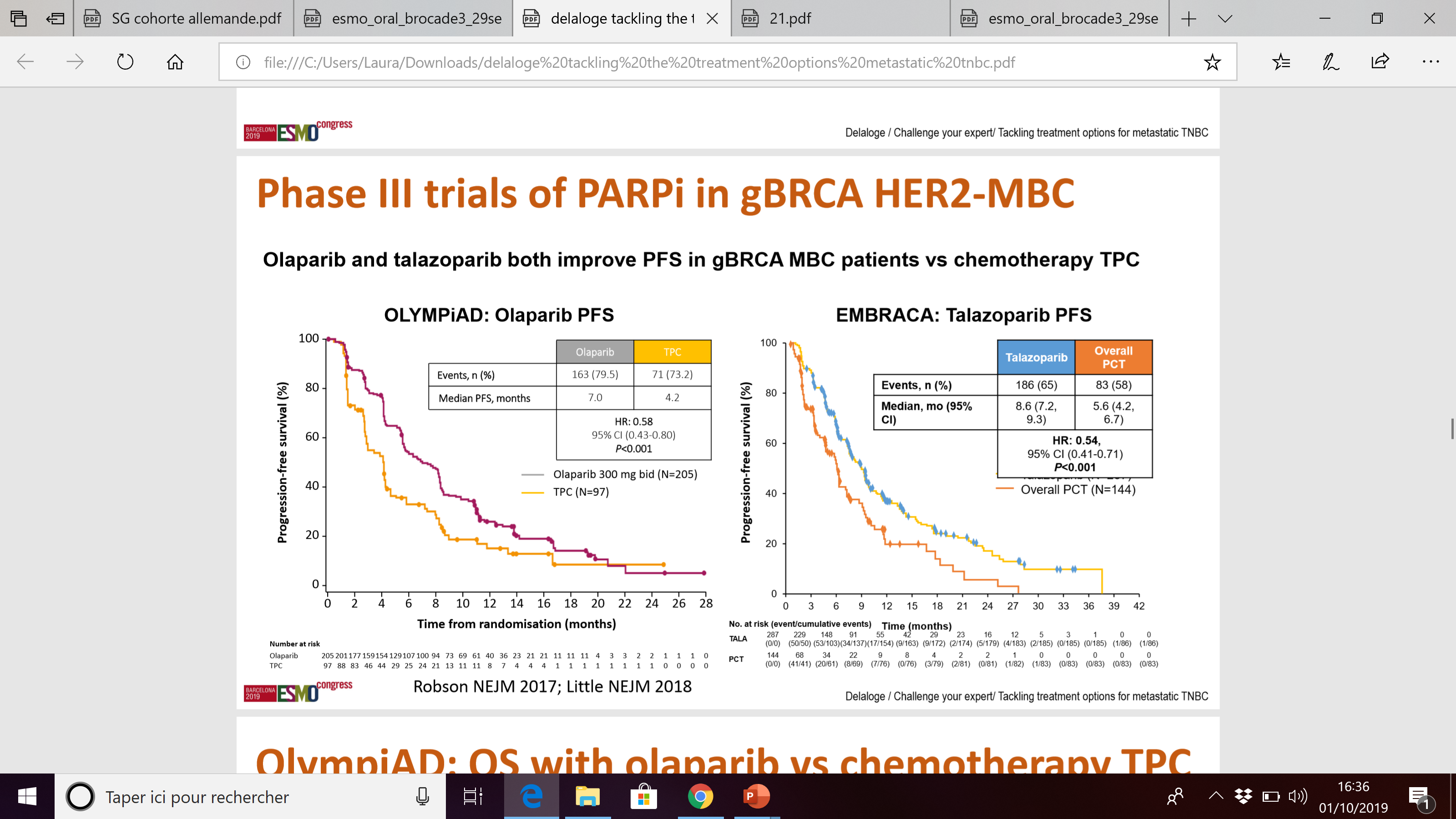 Mutation de BRCA et (statut HRD)Inhibiteur de PARP - cancers de l’ovaire >= stade 3
[Speaker Notes: Taxanes : traitement optimal si mutation?]
1ère ligne
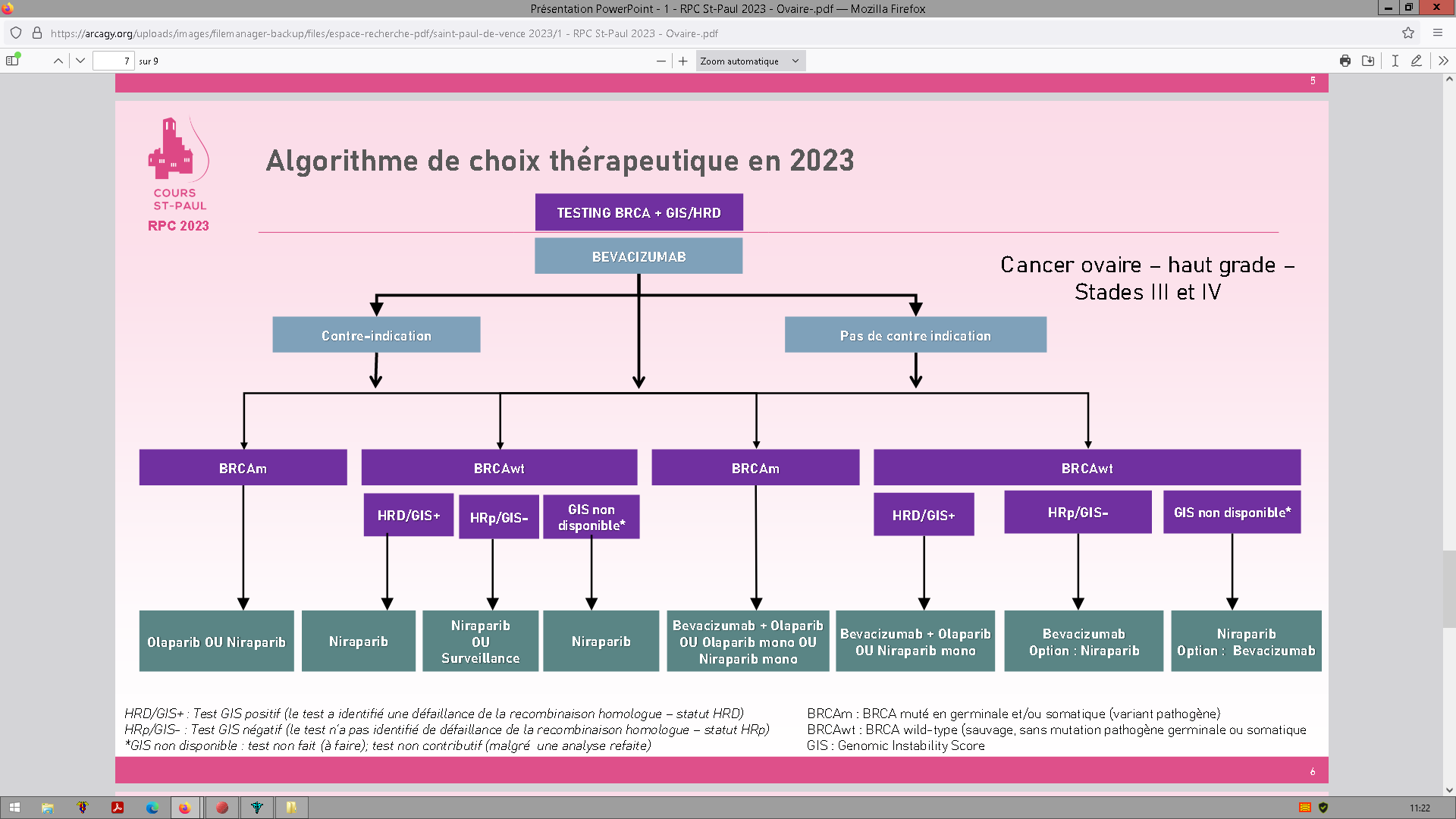 Olaparib en 1ère ligne
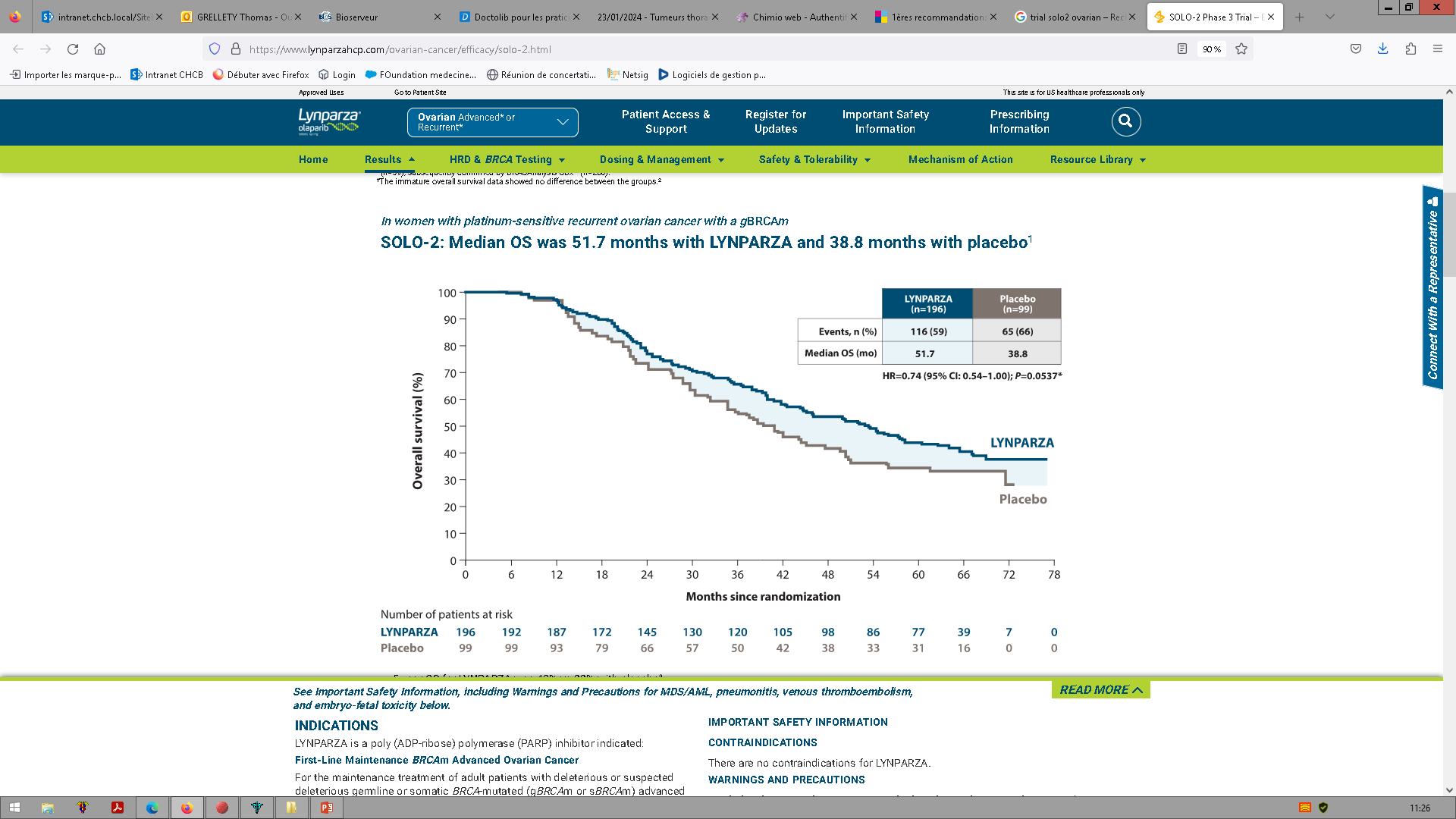 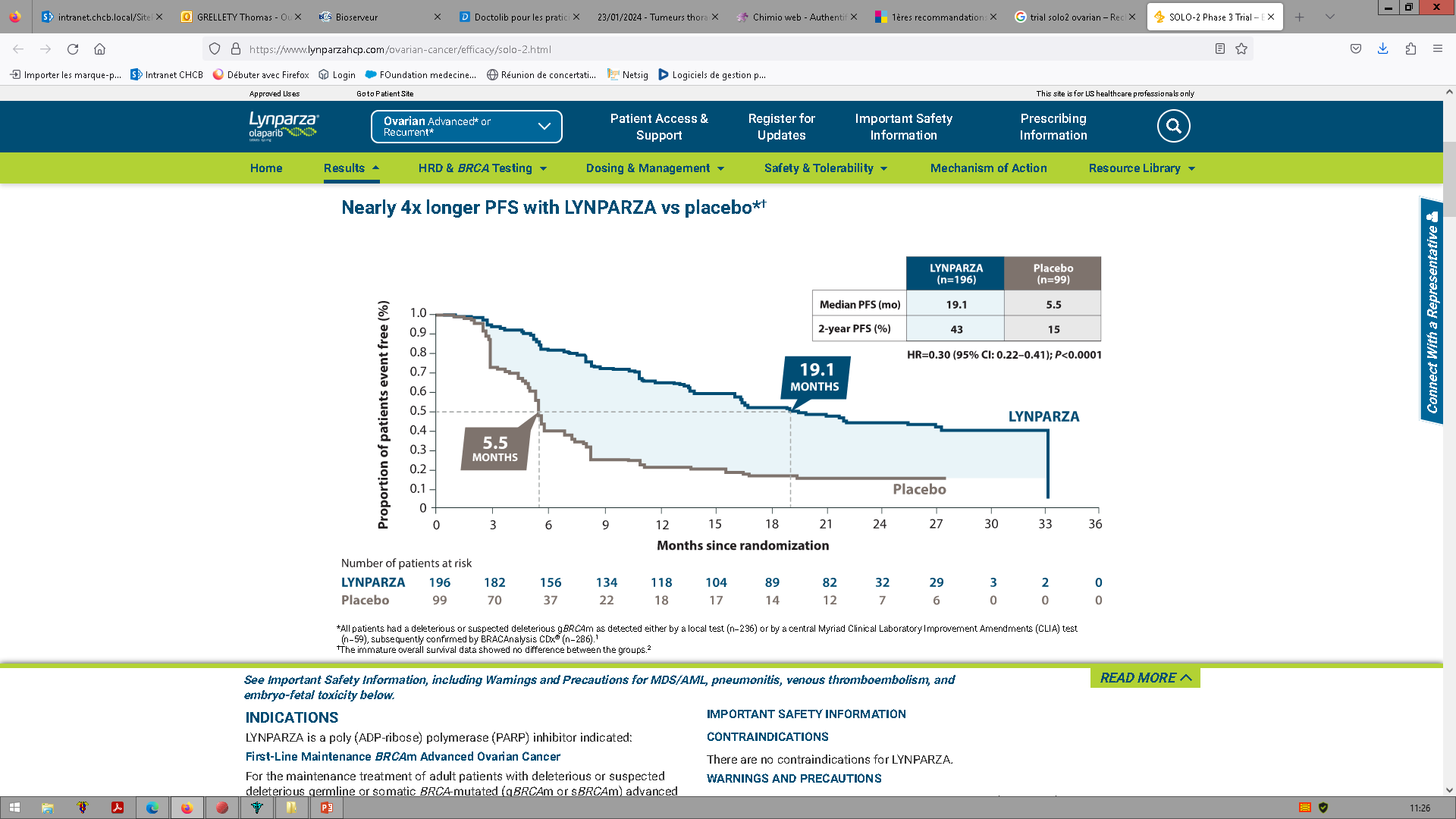 Lancet Oncol. 2021
2ème ligne
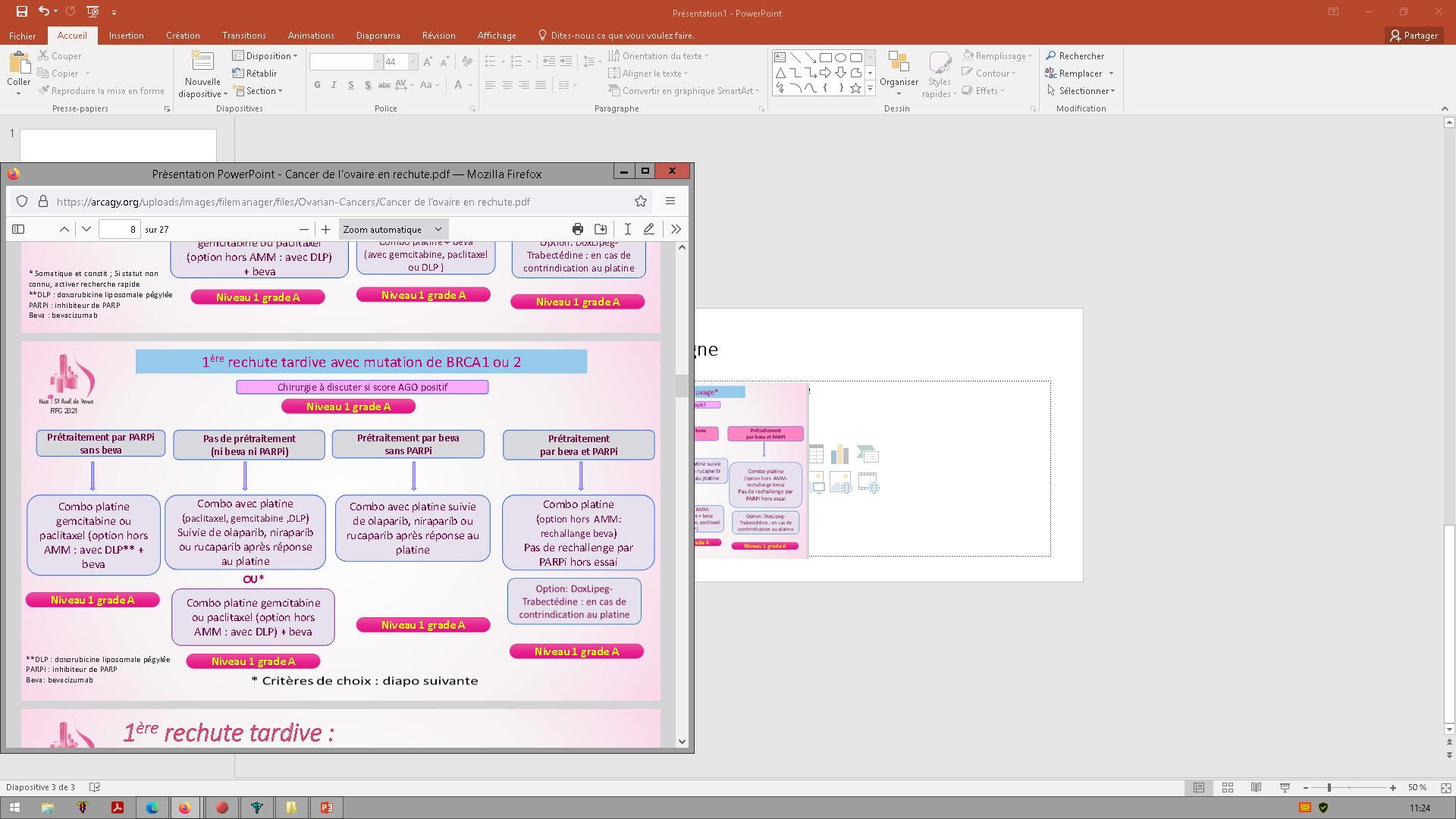 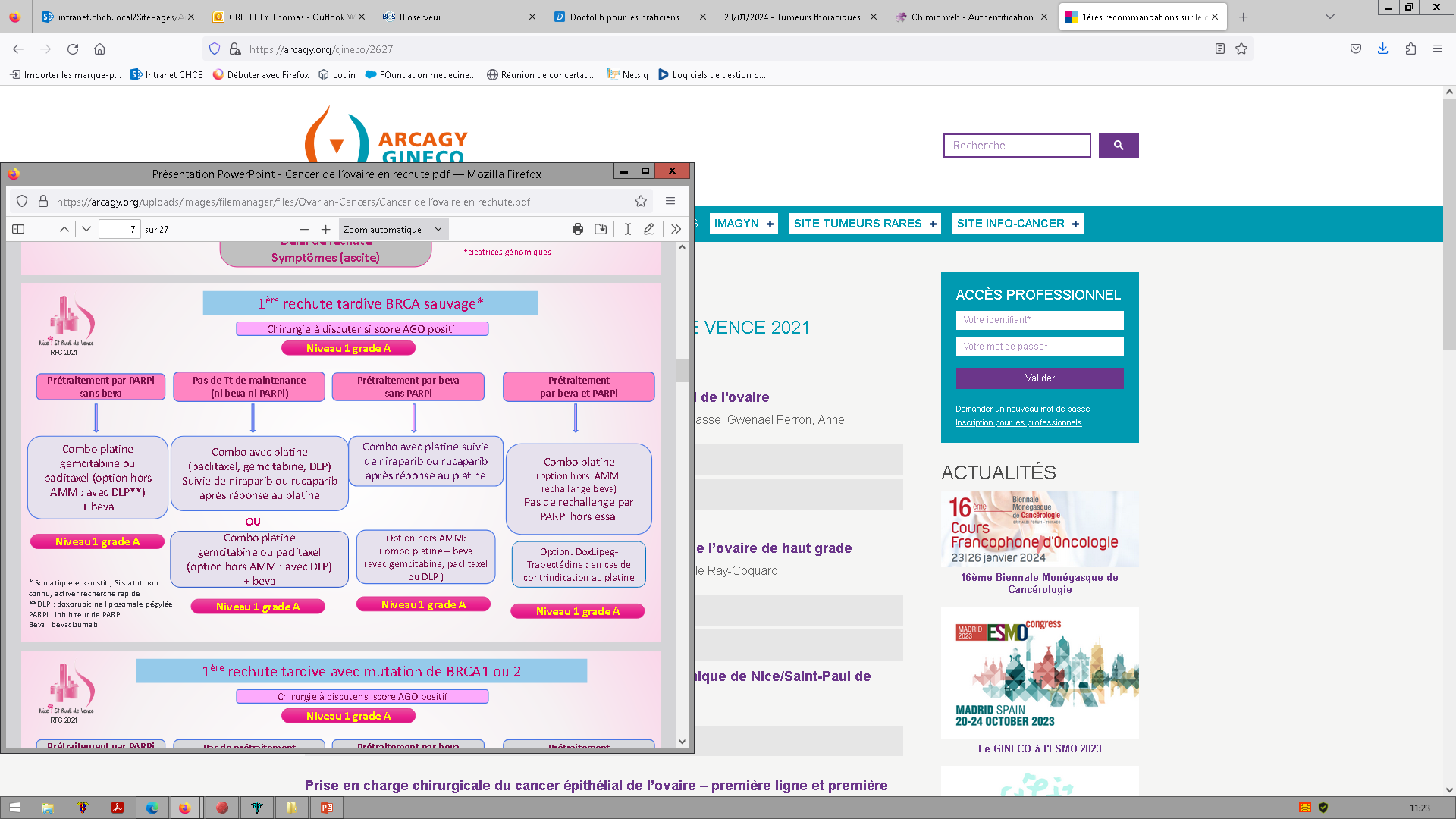 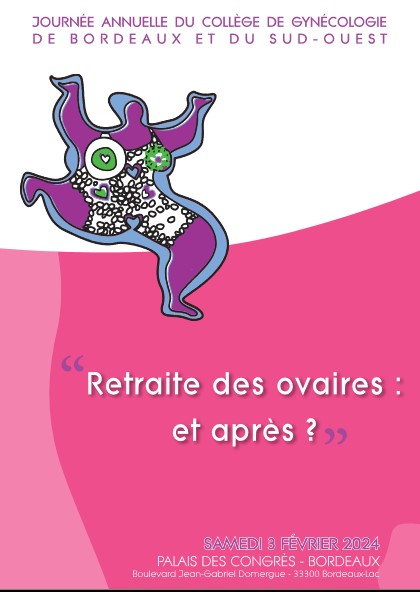 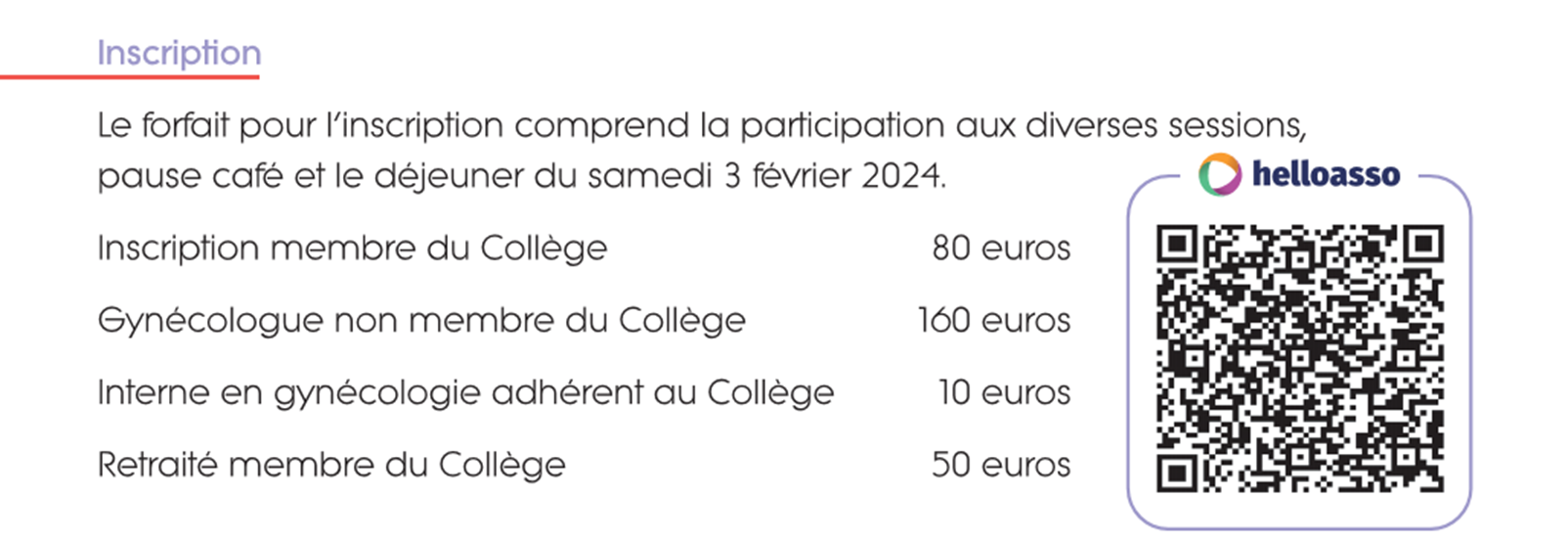 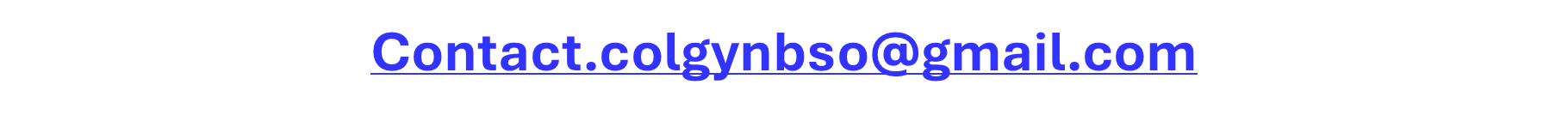